Sponsring Funbo IF 2023
Lagsponsring - kan man göra på följande sätt:
Profilkläder med Funbos logga:
Se vår profil på Intersport. (Kan endast köpas där och märke Adidas)
För 2 500 kr får man sitt tryck i en färg och sänker kostnaden för inköp med 1000kr
För 5 000 kr så sänker man kostnaden för inköp med 3000kr
För 10 000 kr så sänker man kostnaden för inköp med 7000kr.
Mellanskillnaden när tryckkostnaden är avdragen går till ett materialkonto på Intersport.
Med pengar till tex. en cup eller träningsläger: 
Man kan då köpa en sponsorplats hos Funbo IF.
Funbo IF sätter upp sponsorns logga på en tavla för lagsponsorer.
Logga på hemsidan för det laget man vill sponsra.
Funbo IF fakturerar och tar 10 procent av beloppet. 

Vill man sponsra på andra sätt så är det inte tillåtet med något tryck som kan härleda till Funbo IF.
Sponsring
Sponsortryck trycks på ryggen på jackan
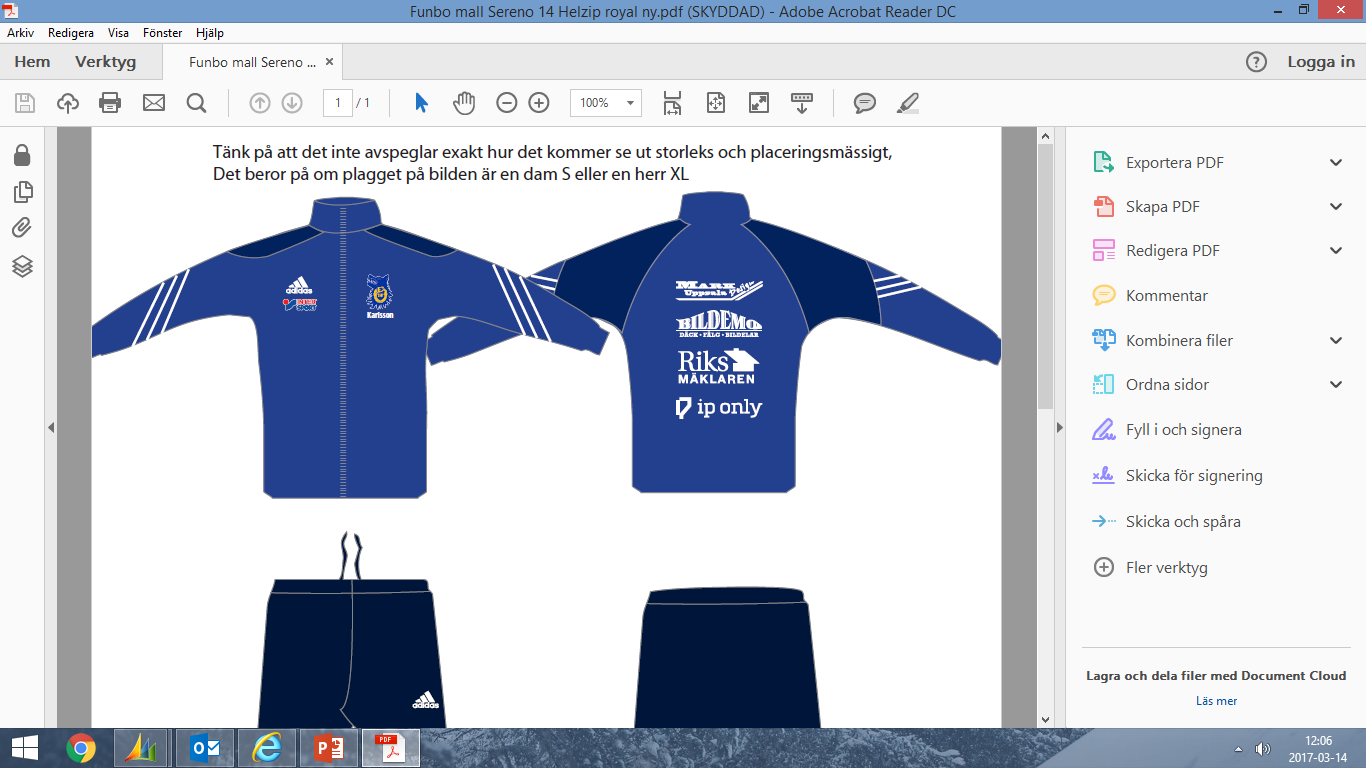 Kontakt
Intersport Boländerna 
Rapsgatan 1B 75323
team.uppsala@intersport.se
018-185960